Is Planned Parenthood in Your School?
Diane Stover
Program Director, Protect Ohio Children Coalition
Is Planned Parenthood in Your School?
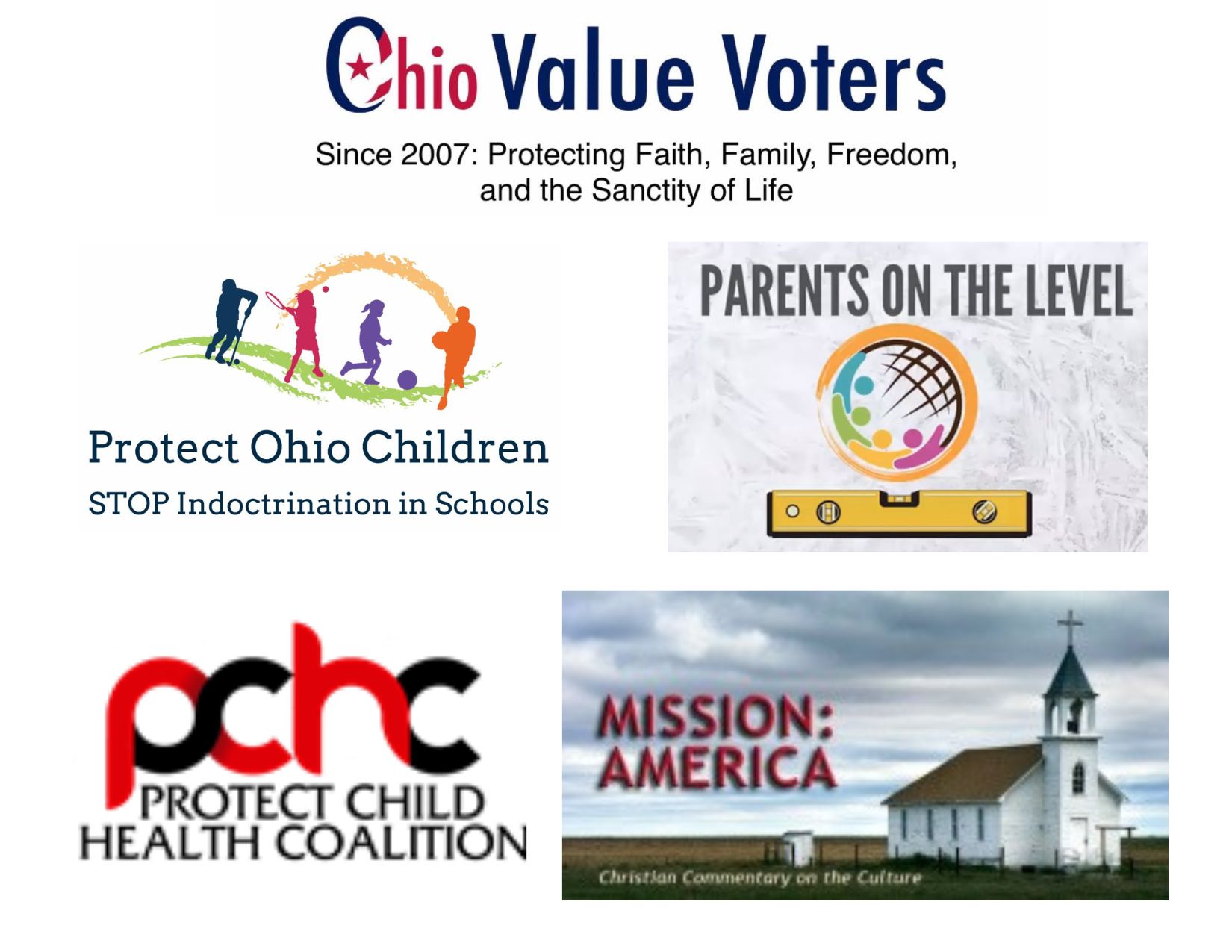 This workshop will help you 
identify the warning signs 
and give parents and activists 
the best techniques for exposing 
them in your community.
International Planned Parenthood promotes the idea that abortion can be a safe and positive choice. They often convey to children that they have the right to access both abortion services and contraceptives, sometimes directing them to abortion providers. This approach can find its way into classrooms through Comprehensive Sex Education (CSE) and Social Emotional Learning (SEL) programs.
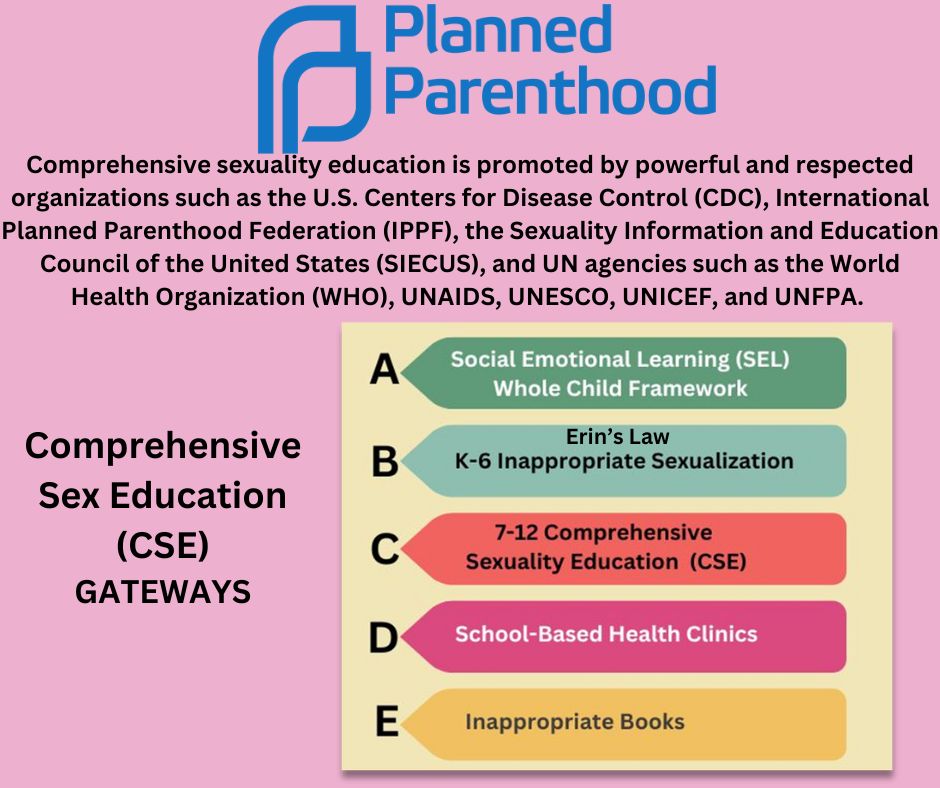 Social Emotional Learning(SEL)
Whole Child Framework
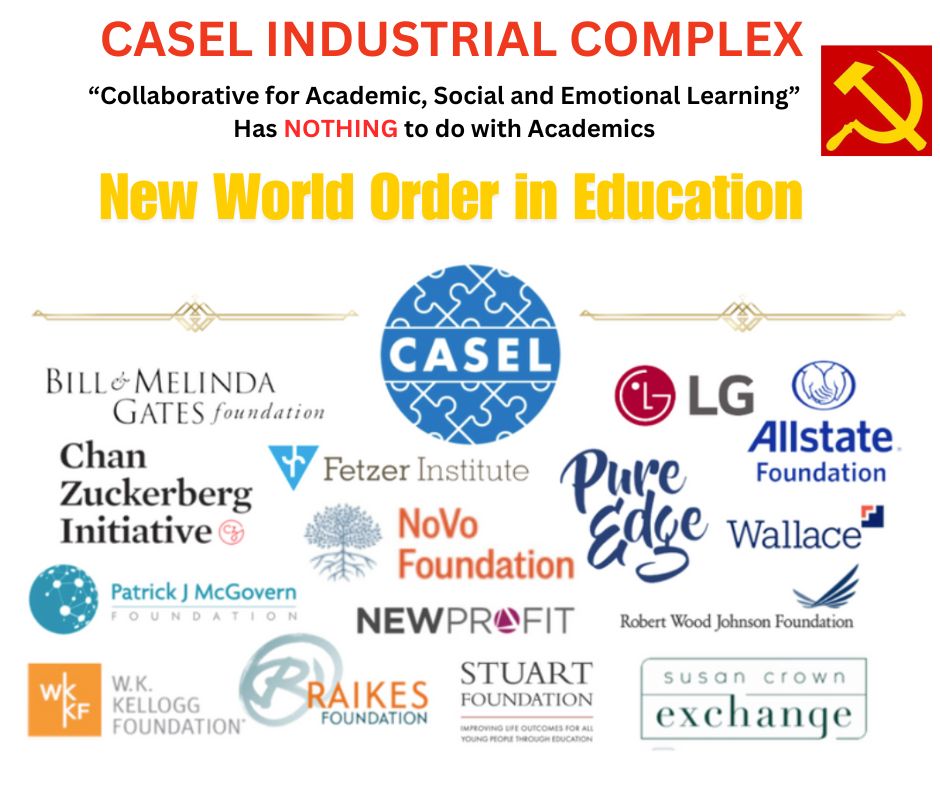 Kathy Boff
Protect Ohio Children Coalition
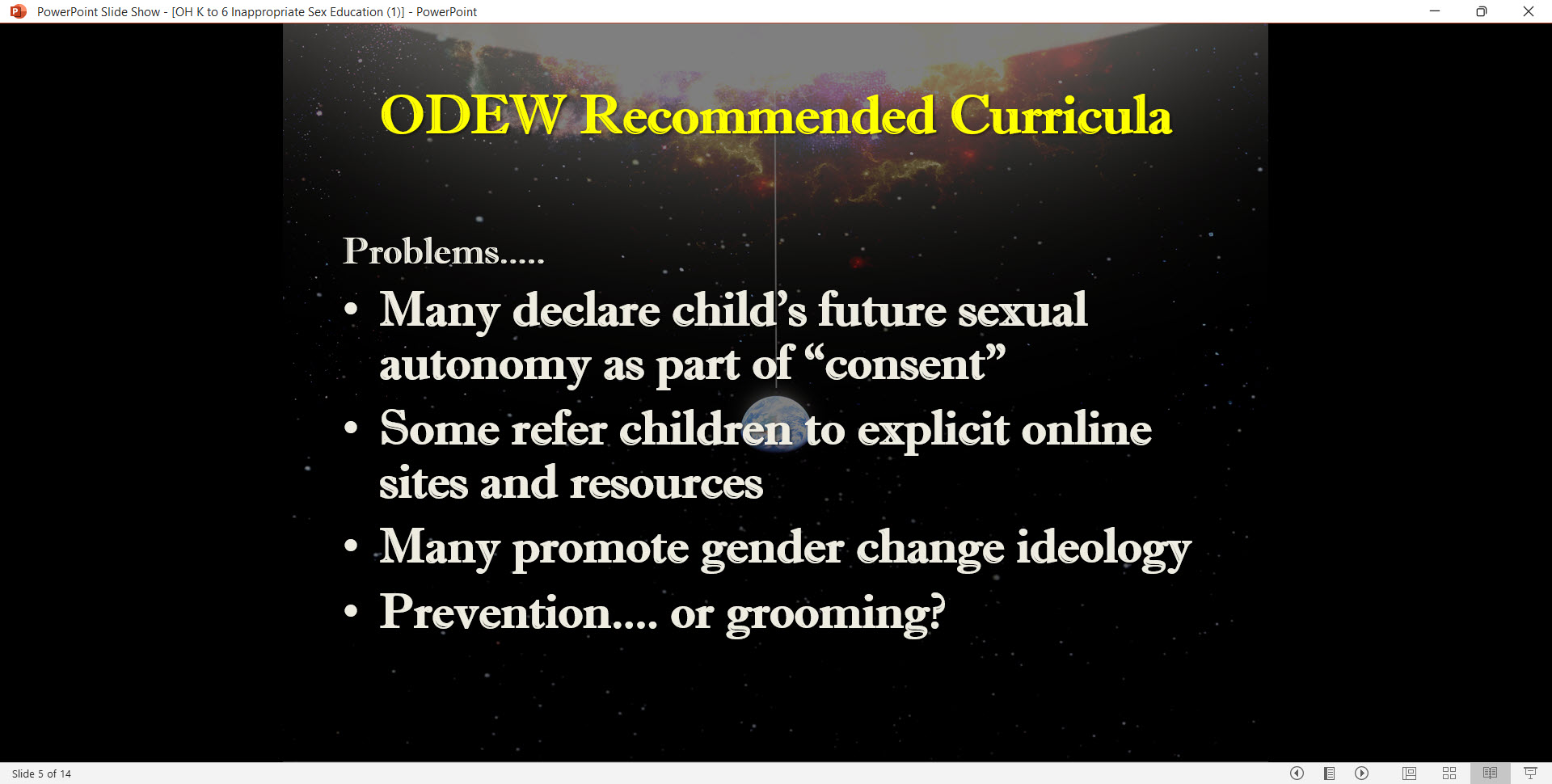 Erin’s Law
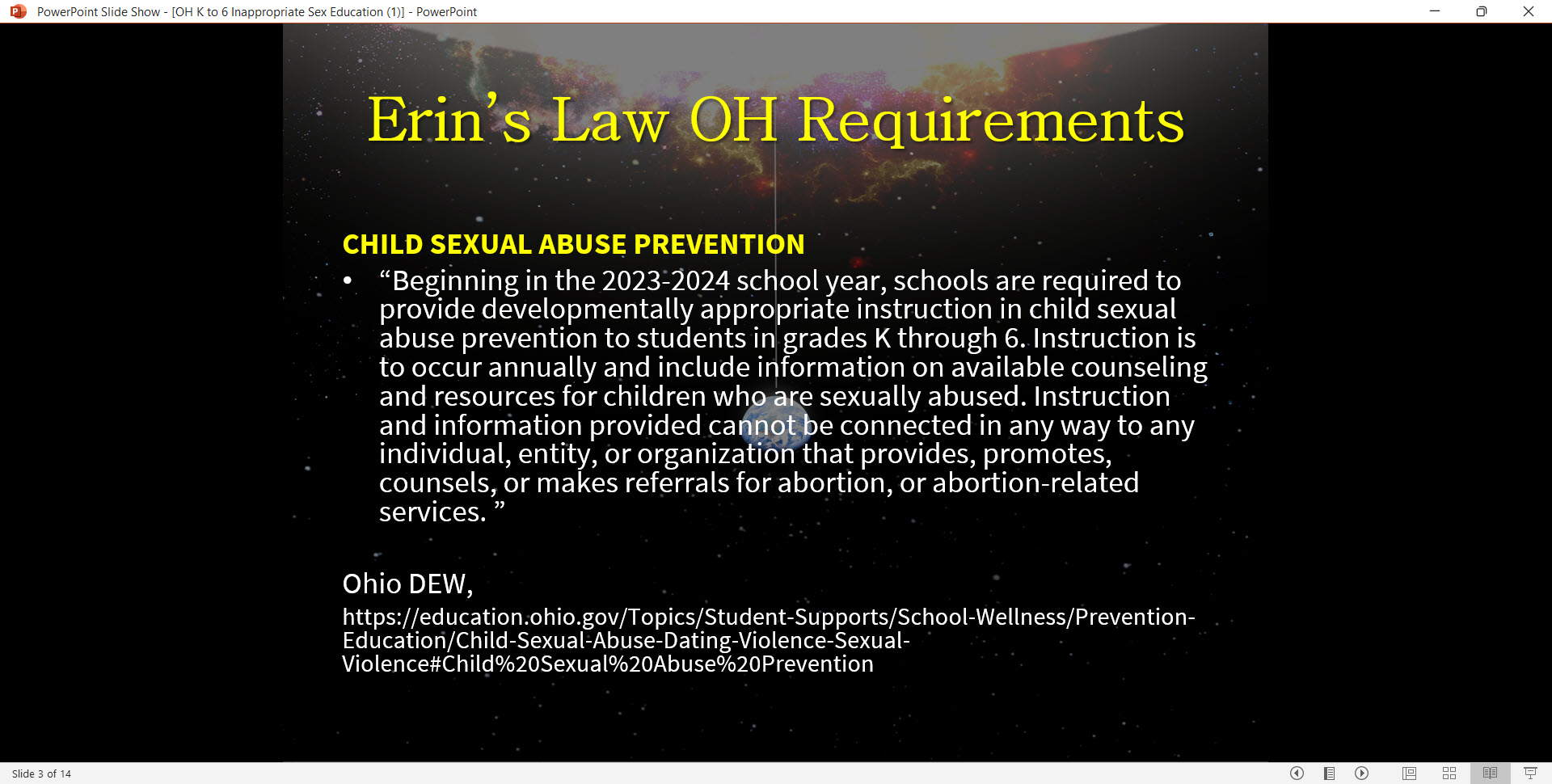 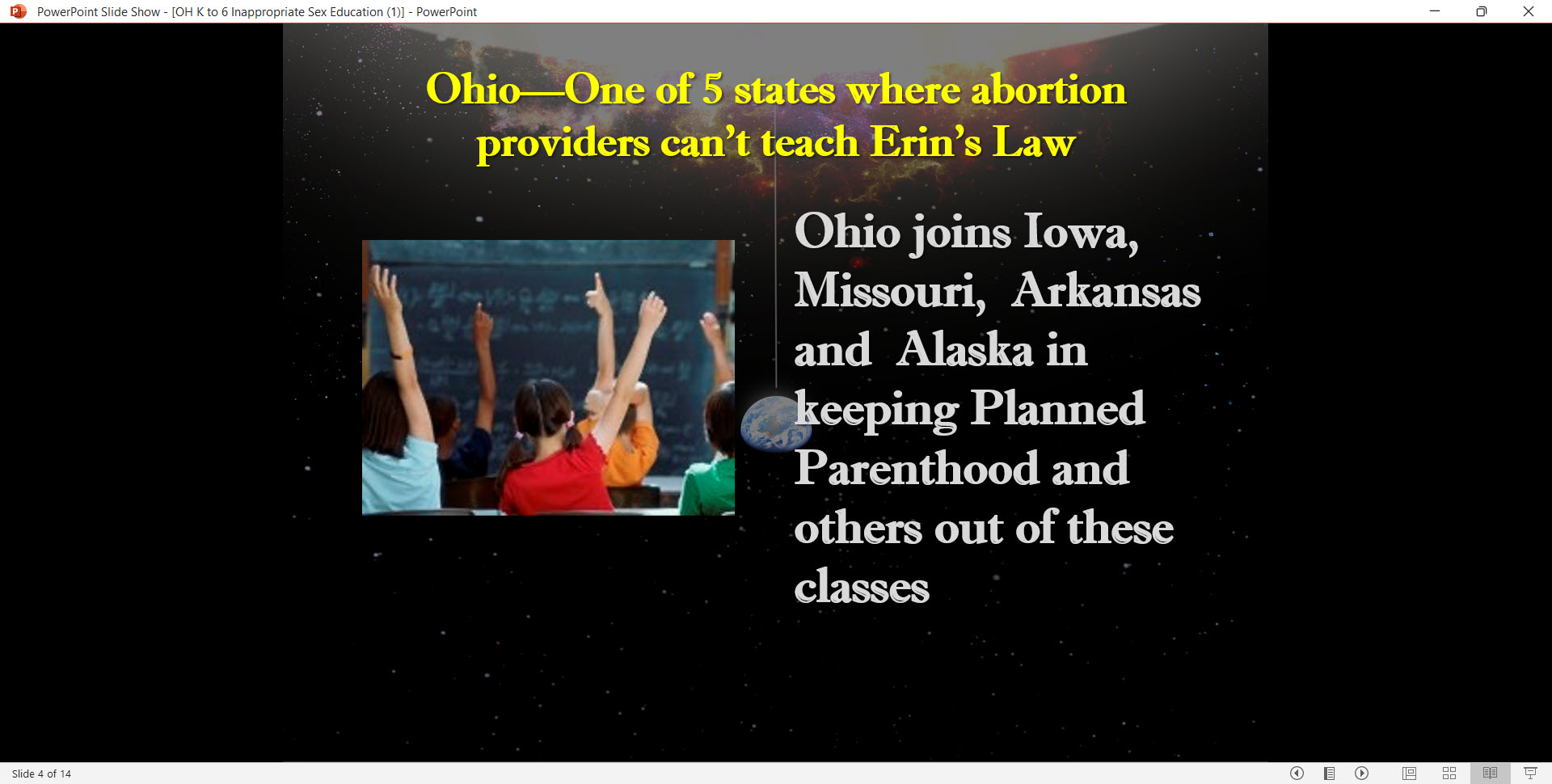 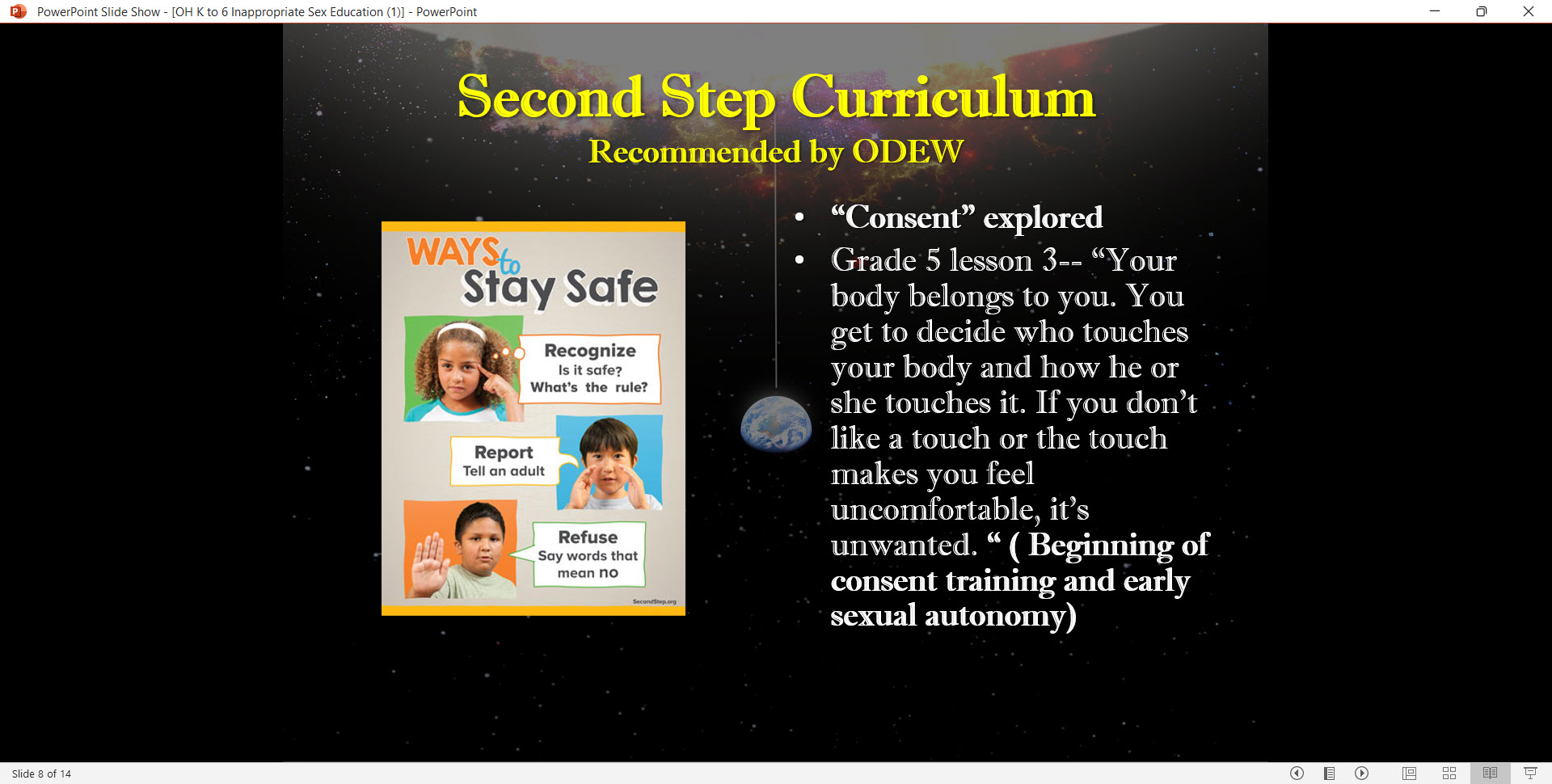 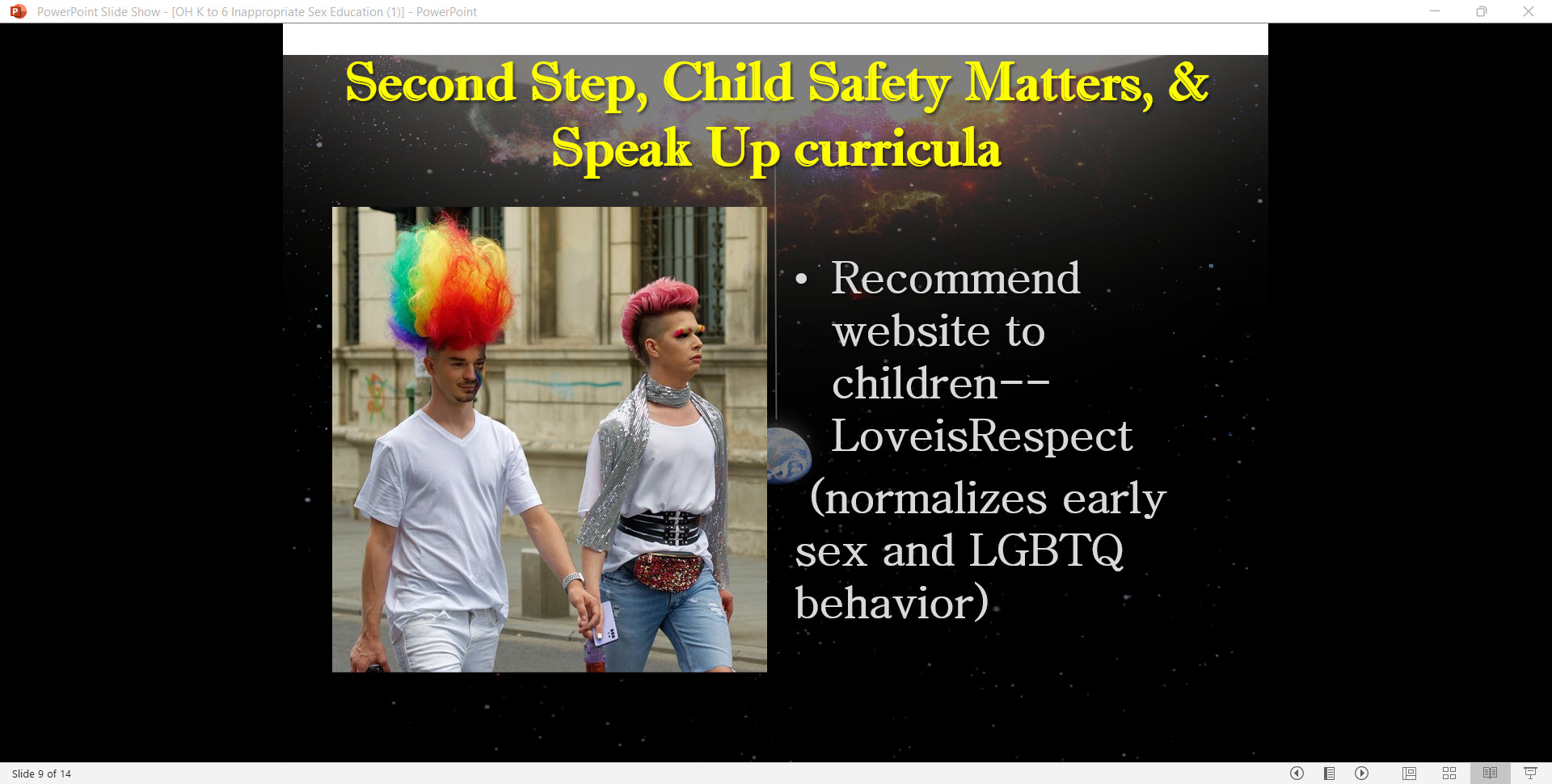 Comprehensive Sex Education – 7-12 Planned Parenthood
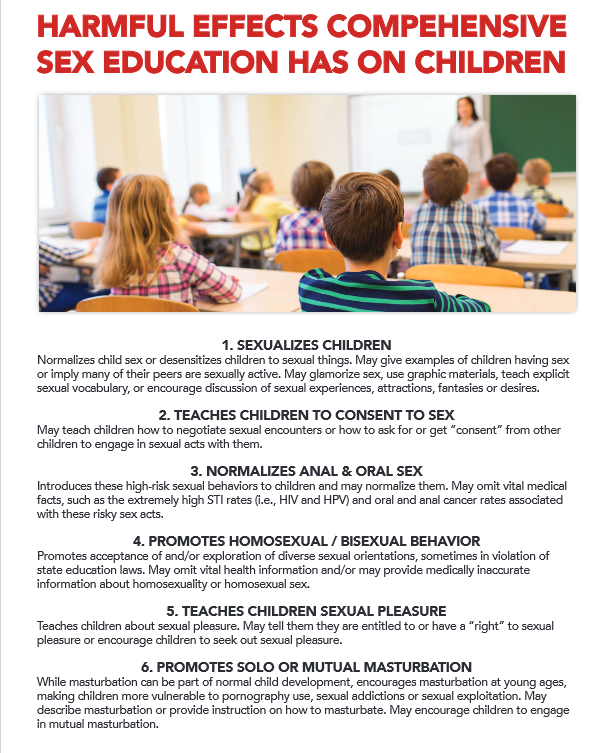 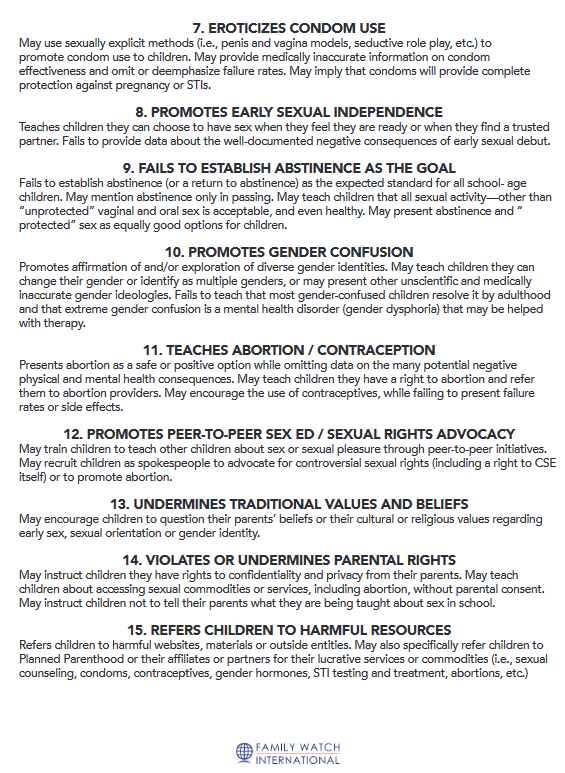 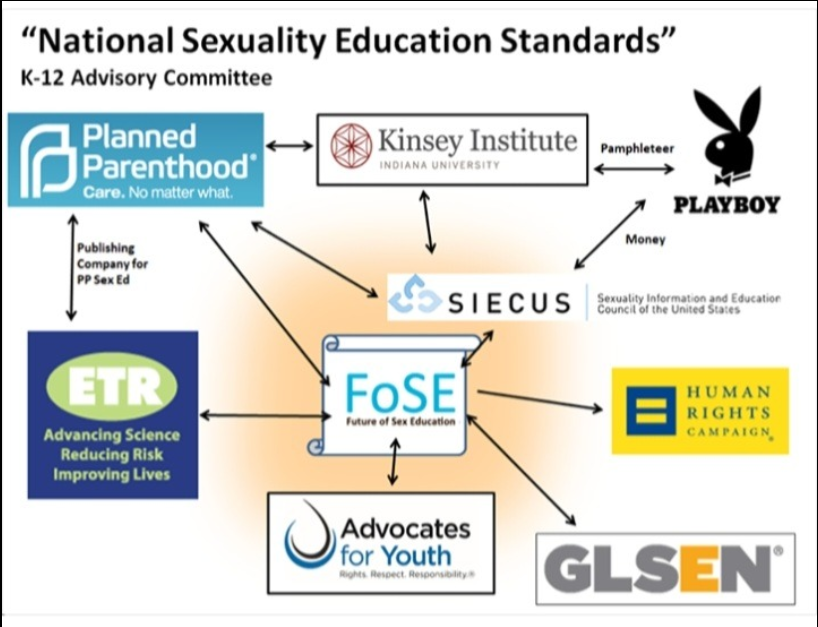 Future of Sex
 Education =
 FoSE
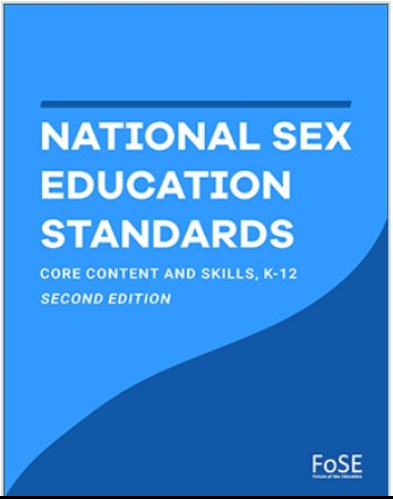 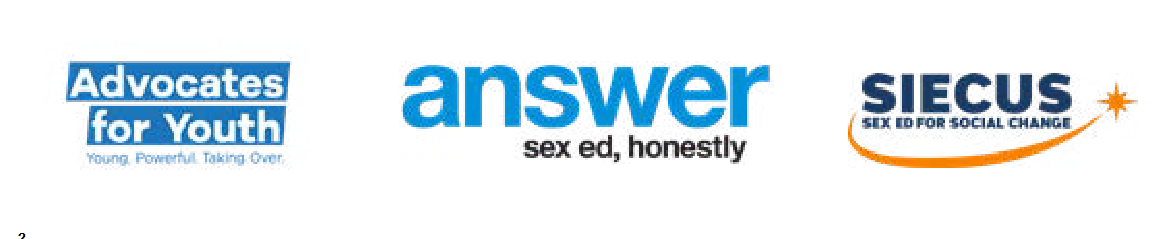 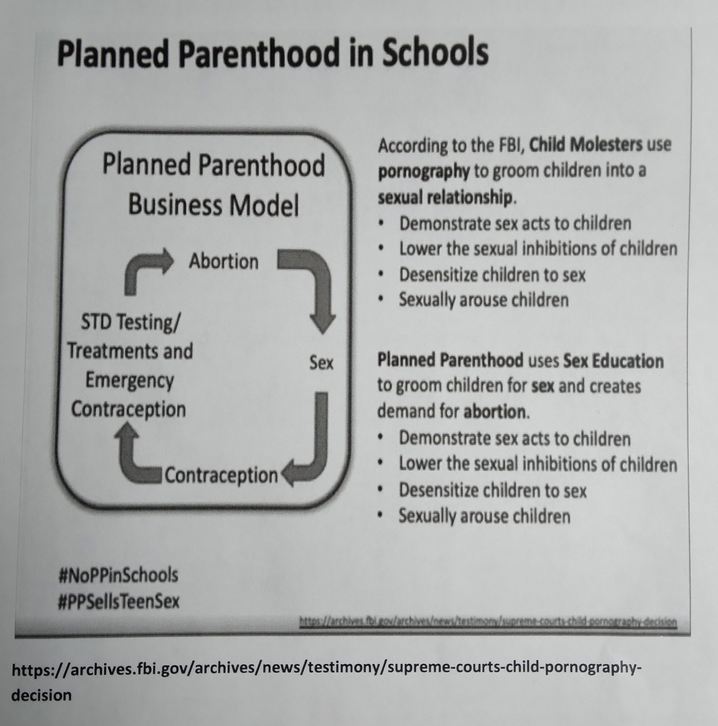 Ohio Revised Code 3313.6011
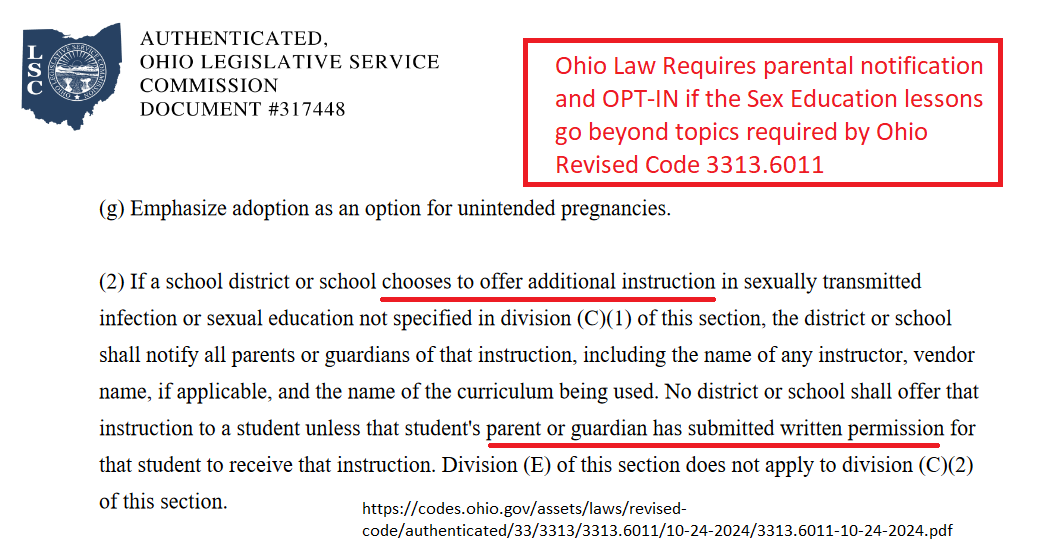 ODE annual sex ed audit
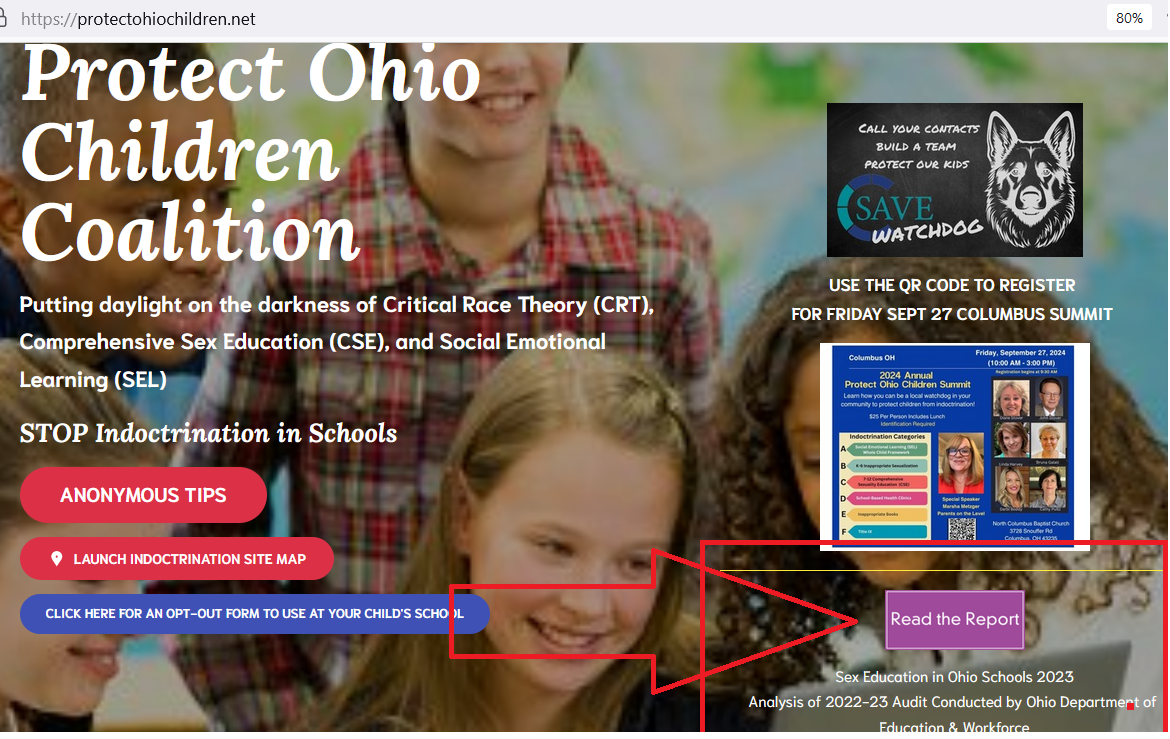 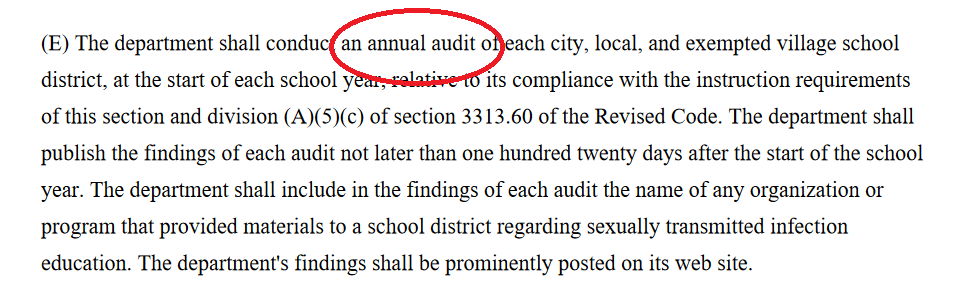 Programs in Compliance with ORR
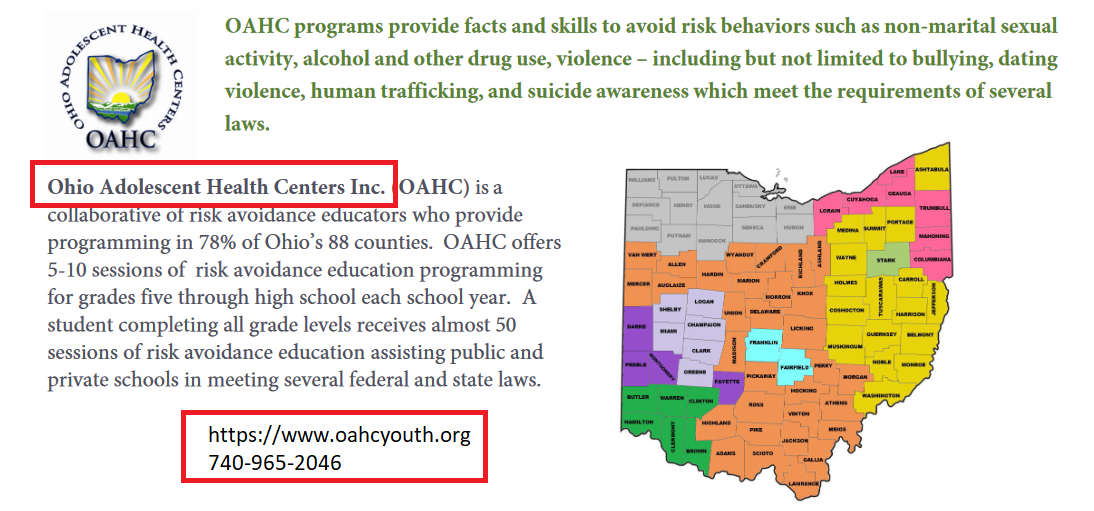 Gail Larrow
Protect Ohio Children Coalition
What is it?  School-Based Health Centers (Ohio)
Gov. DeWine—approved $25.9 million for SBHC in 2022
Created 22 new SBHC and expands 107 current SBHC
Appalachian Children’s Health Initiative 2024-25
$7.5 million for 20 Ohio Counties
Ohio Law – “Parents Bill of Rights” needs to be amended
ORC 5122.04 – Children 14 and older can meet with a mental health therapist without consent
6 sessions or 30 days
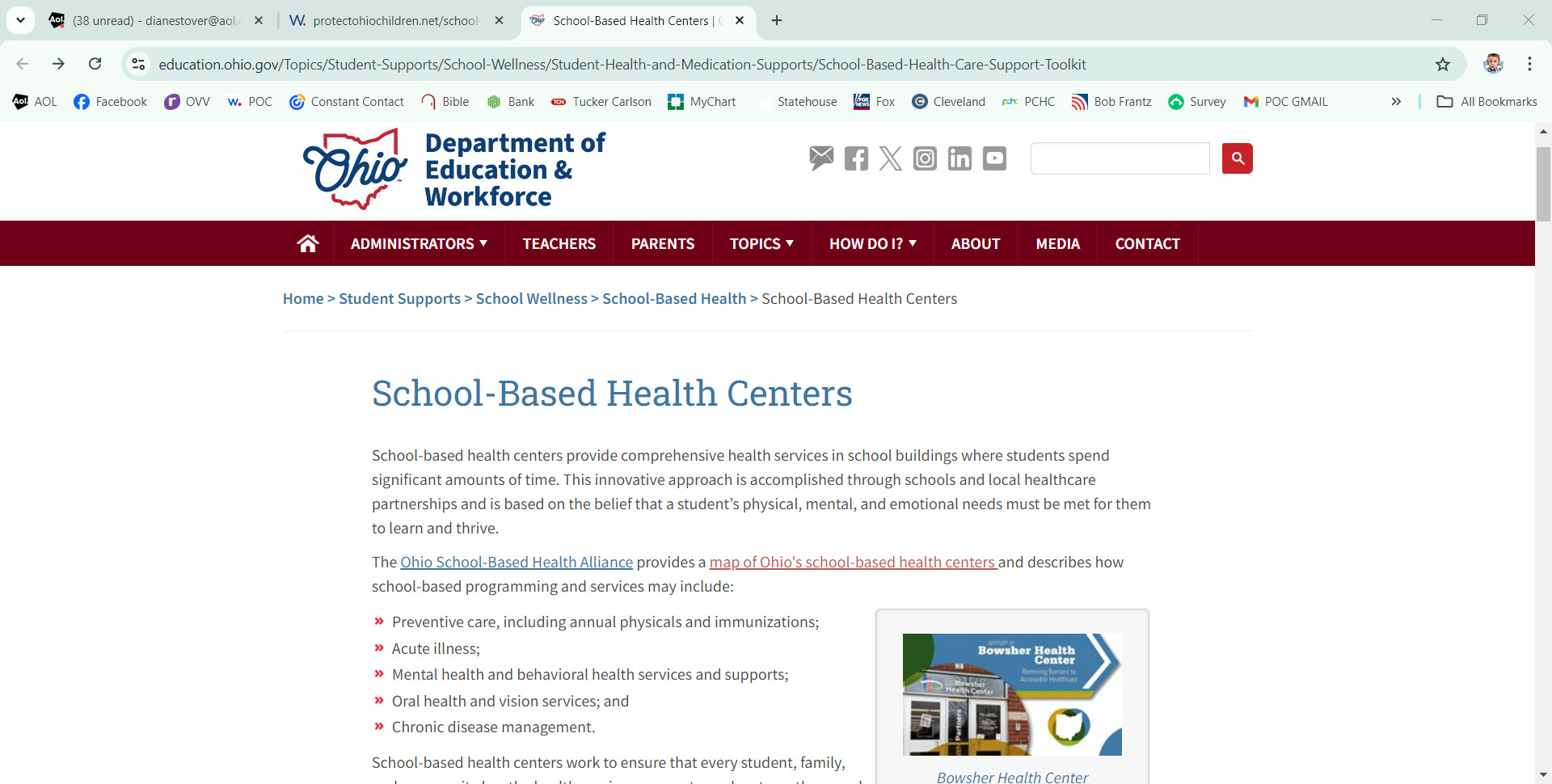 Map of School Based Health Clinics
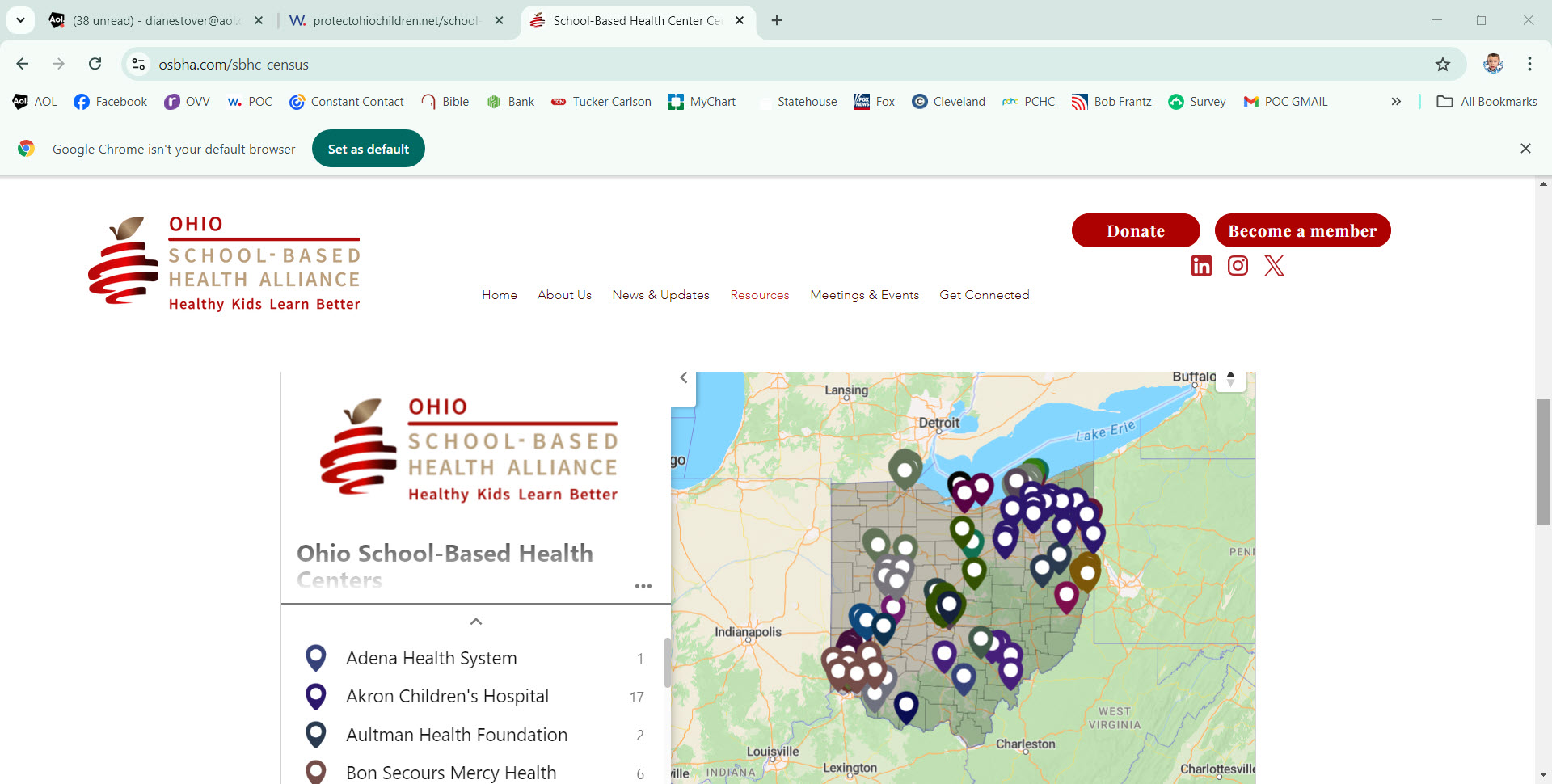 Bruna Galati
Protect Ohio Children Coalition
What can you do?
STOP Inappropriate Books
Send a FOIA email to the school board requesting searchable MS Excel files of school library books.
Research books in your school district’s library (booklooks.org)
Gather the community together for support
Speak at a board meeting providing them with a list of inappropriate books
Ask about the process of reviewing inappropriate books
Provide this list of inappropriate books to the mayor and councilmen
Follow up for compliance
Report teachers to Dept of Education and Workforce
Work with Ohio State Representative or Senator to follow up with HB 556 reassignment in 2025
You have the power!
You can do it!
p 23
John Stover
President, Ohio Value Voters
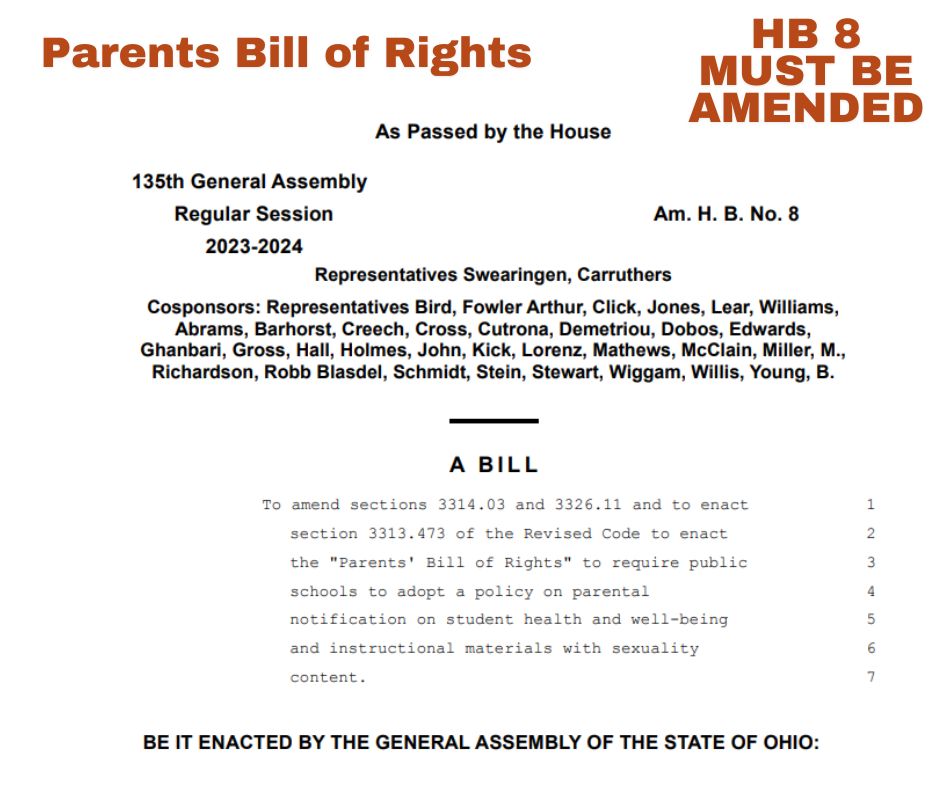 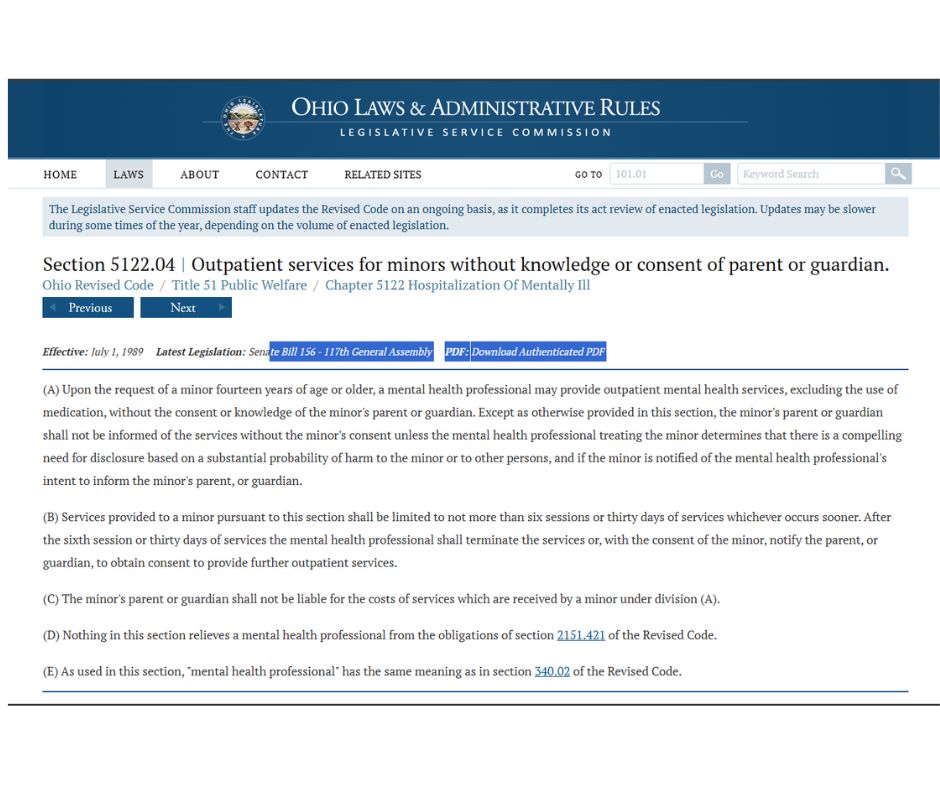 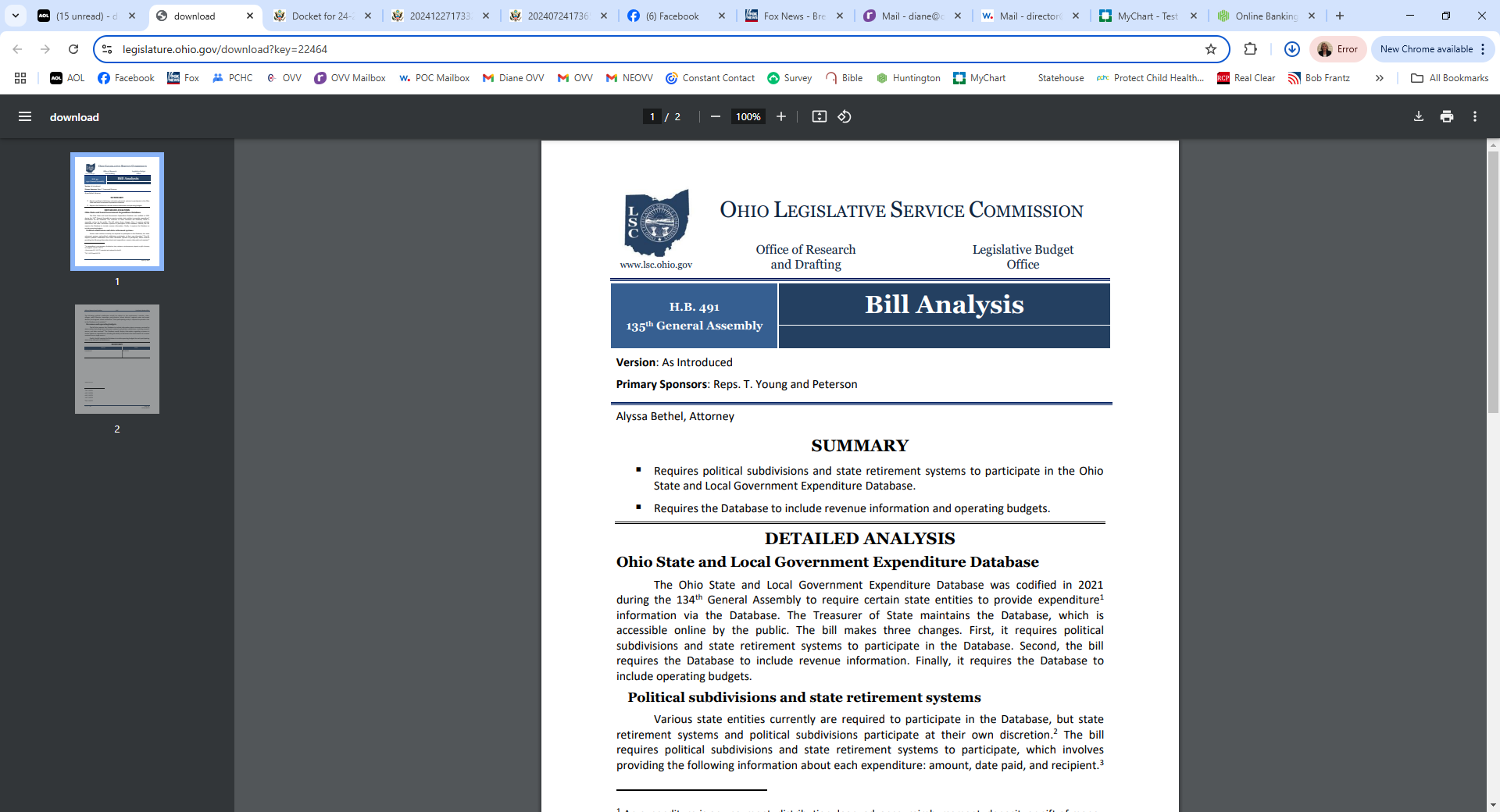 HB 491 “Provide information on expenditures to the 
Ohio Checkbook”

WATCH OUR OHIO CHECKBOOK TUTORIAL ON PROTECT OHIO CHILDREN YOUTUBE
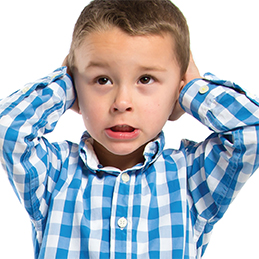 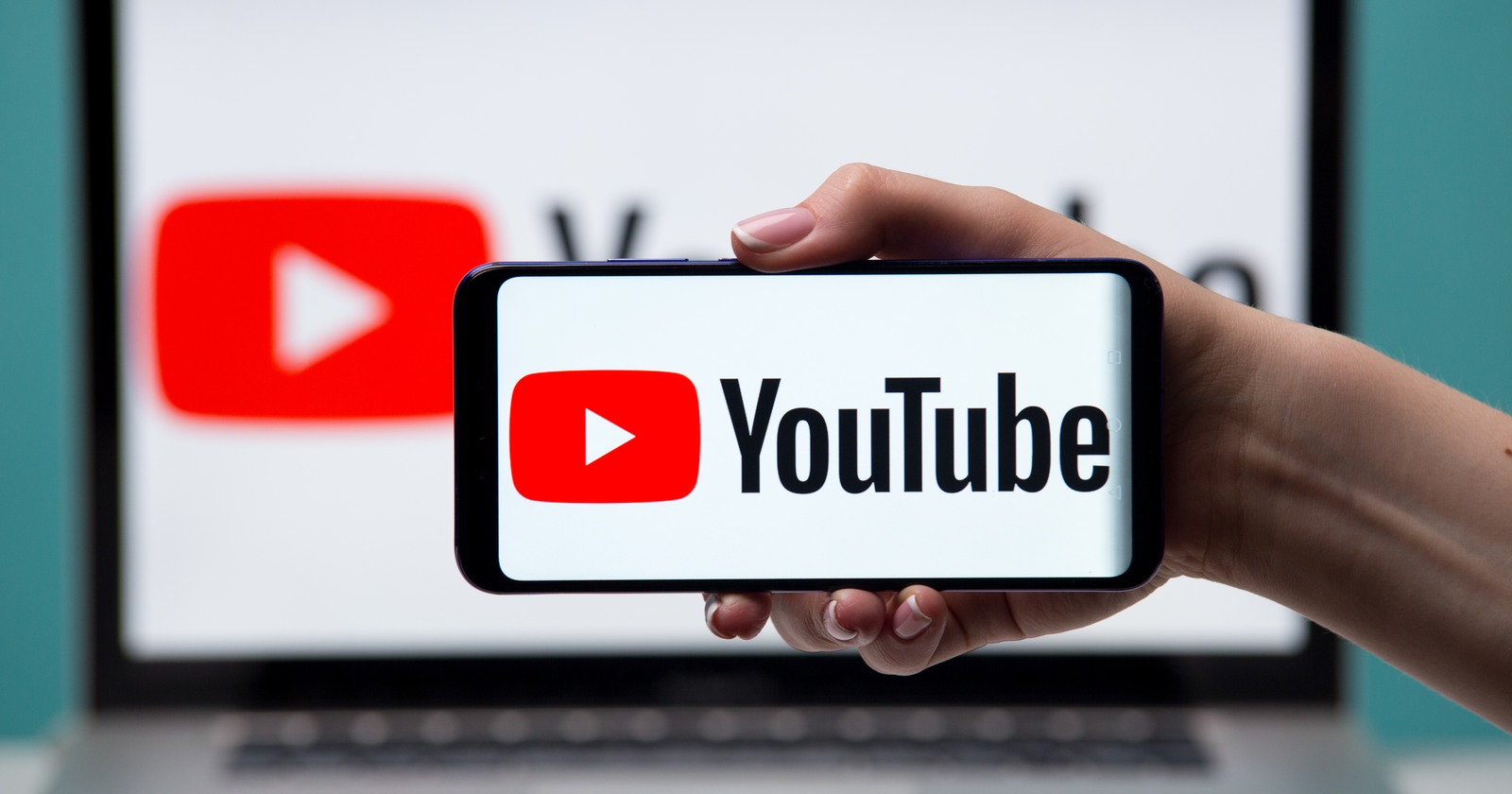 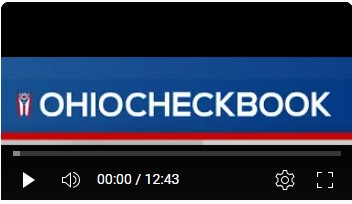 Q&A
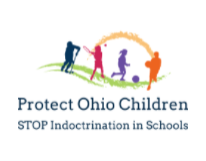